Презентация к родительскому собранию в подготовительной группе на тему «Ваш ребенок—будущий школьник»
Автор материала:
Вилачева Марина Ивановна
Воспитатель первой категории, МБОУ «ССШ» д/с №27 «Теремок», п.Сельменьги, Архангельской области
п. Сельменьга, 2017 год.
«Ваш ребёнок – будущий школьник»
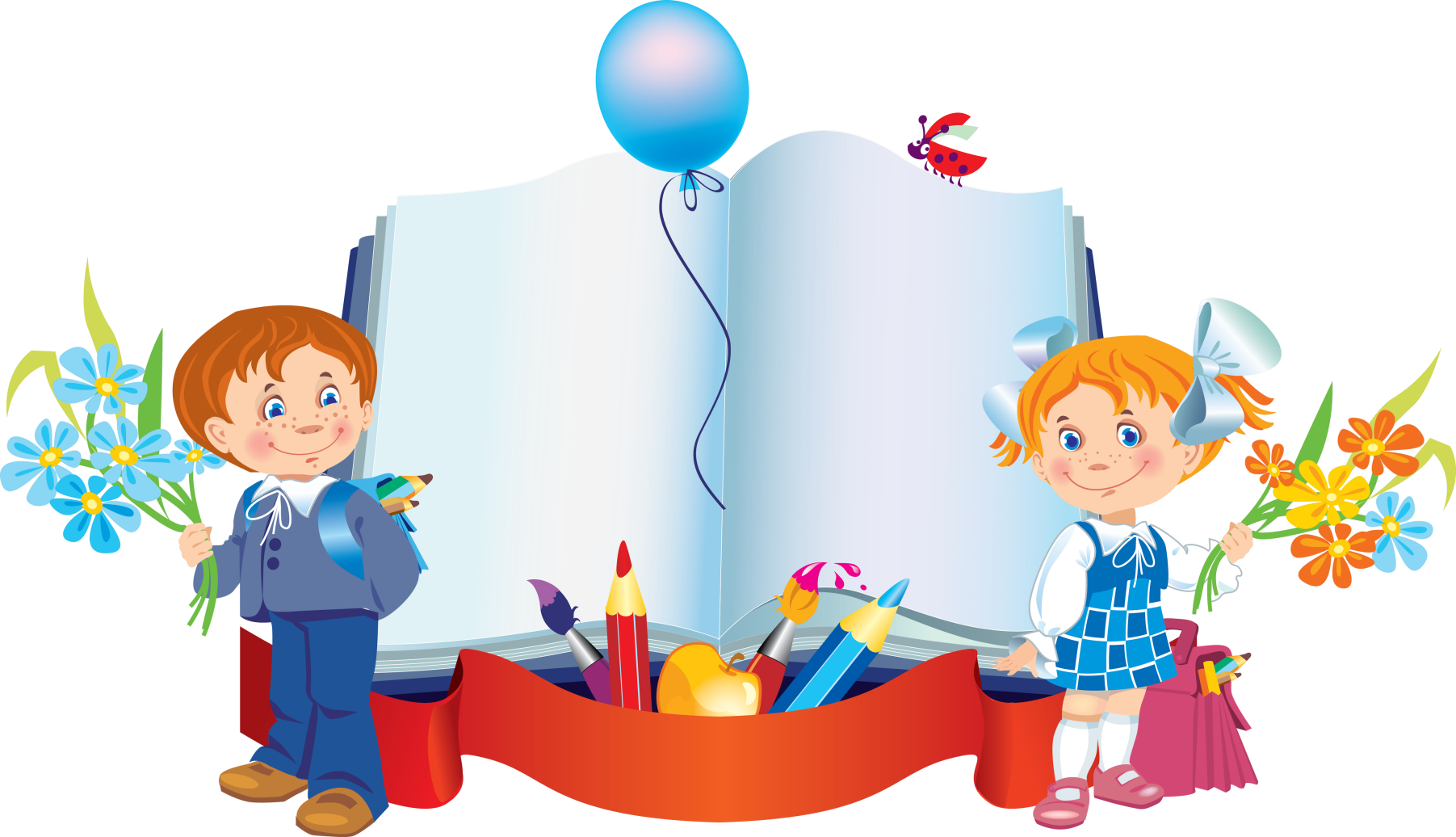 Школьная готовность
Физиологическая готовность
Психологическая готовность
Социальная (личностная) готовность
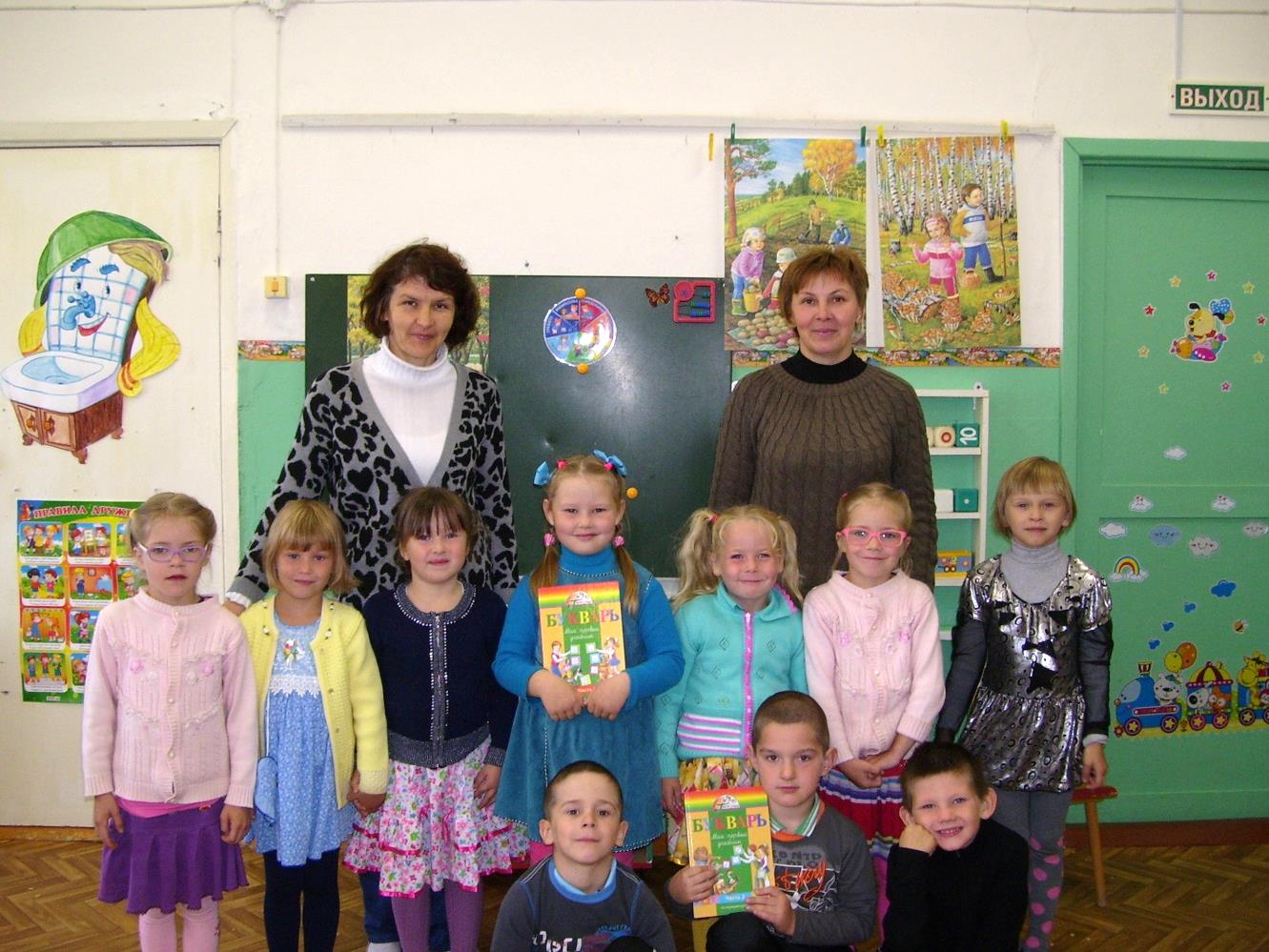 Психологическая готовность включает в себя:
интеллектуальную готовность;
 мотивационную готовность;
 эмоционально-волевую готовность;
 коммуникативную готовность.
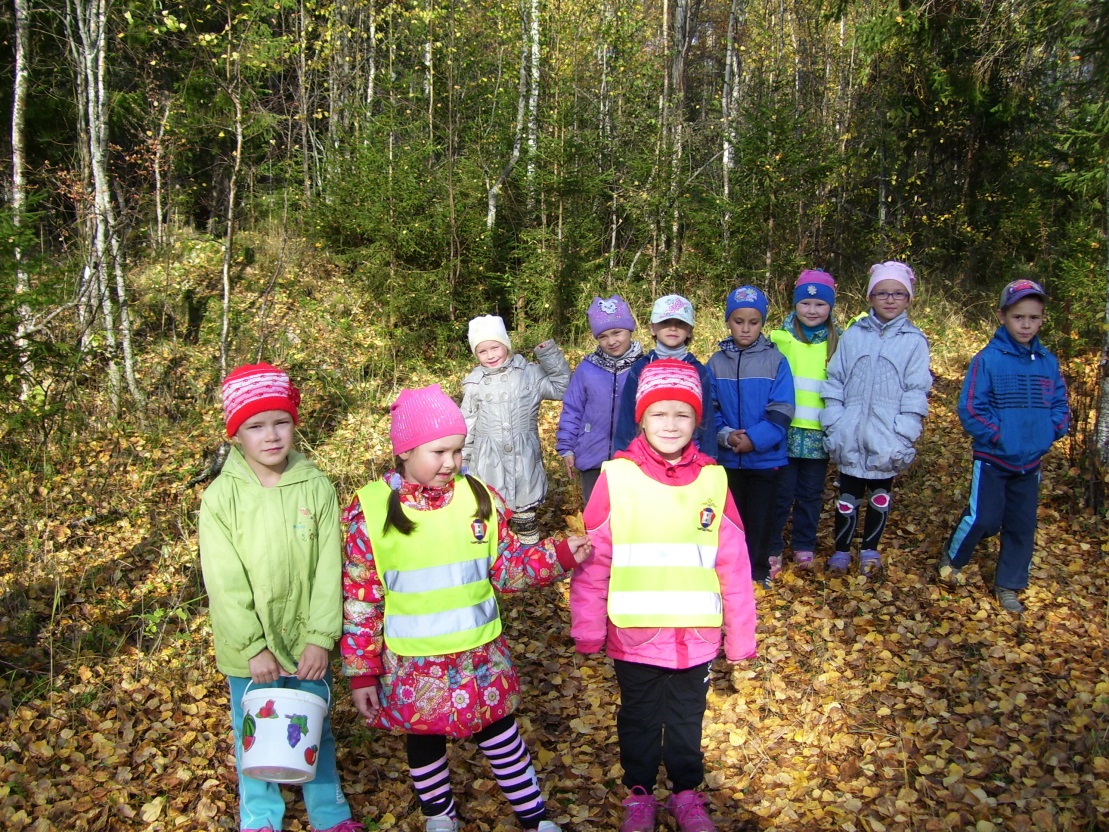 Интеллектуальная готовность
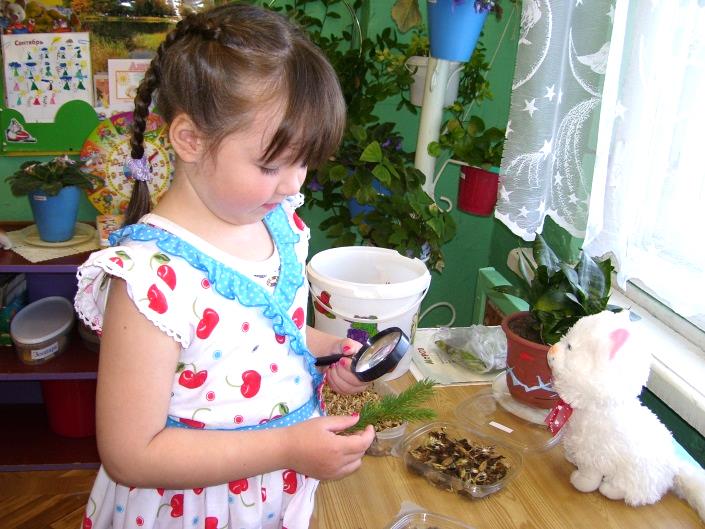 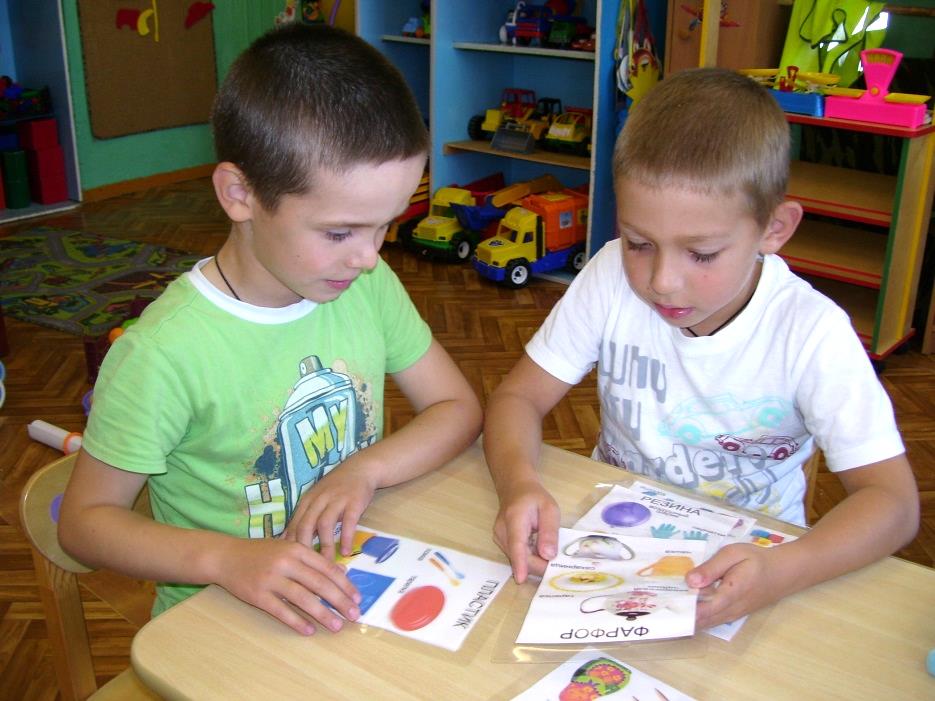 Мотивационная готовность
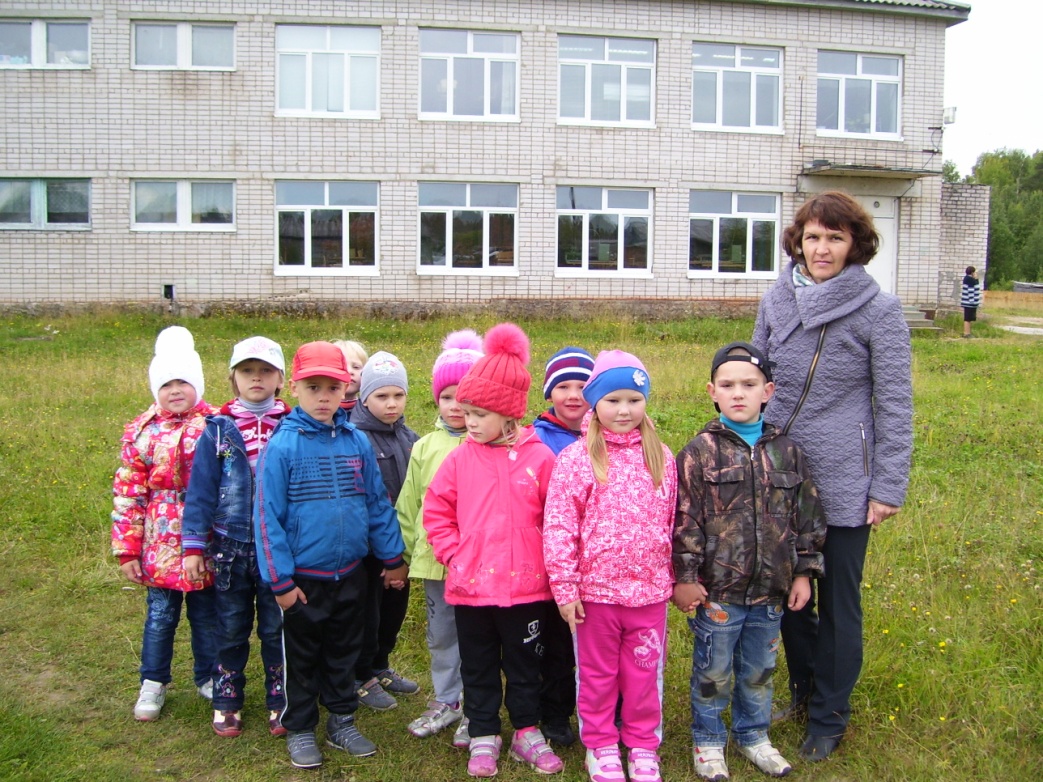 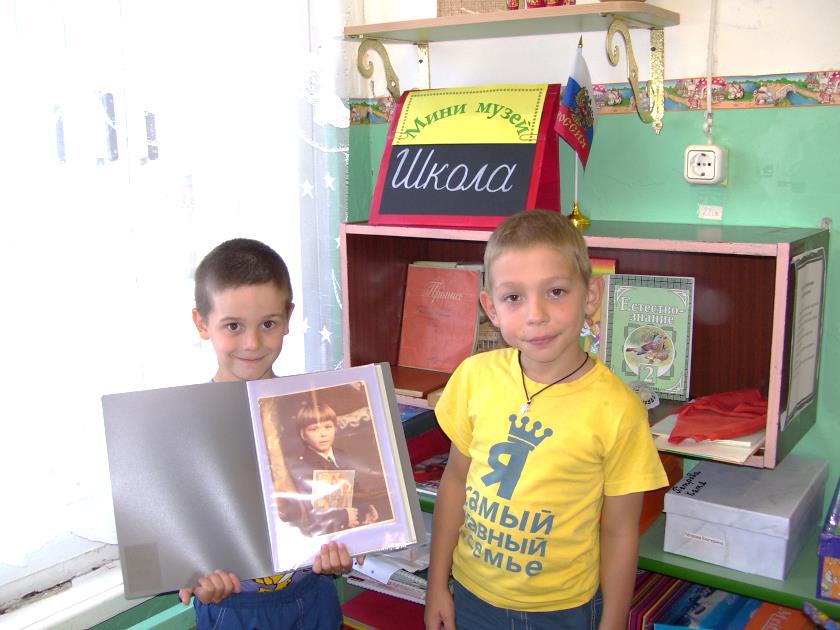 Волевая готовность
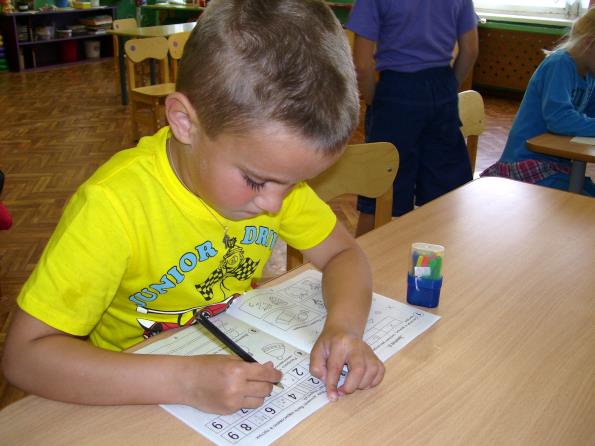 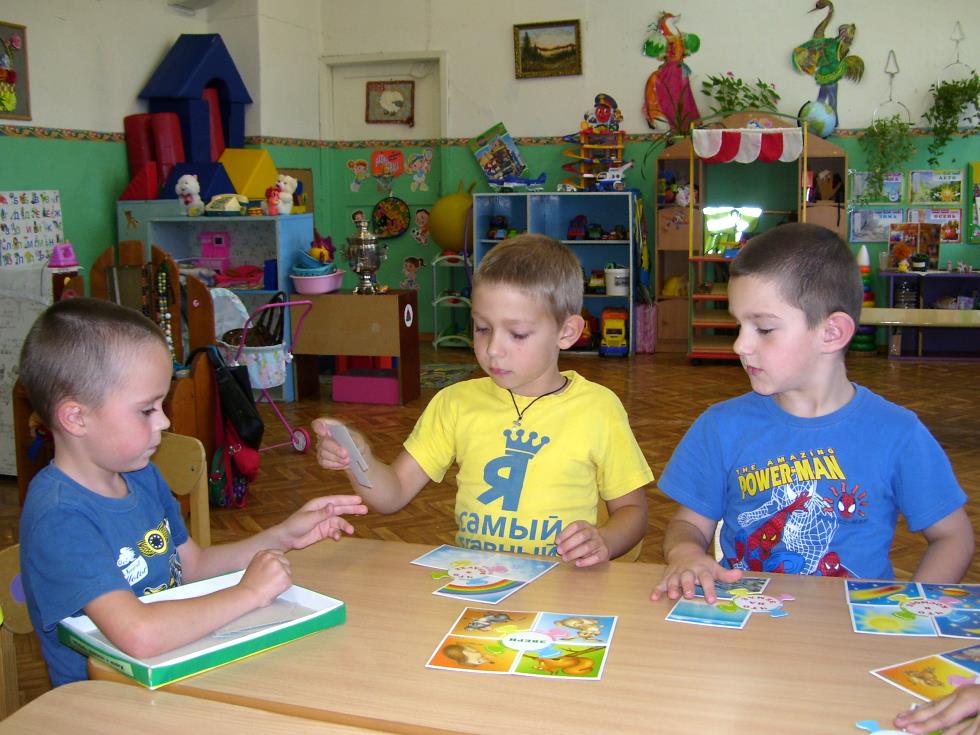 Коммуникативная готовность.
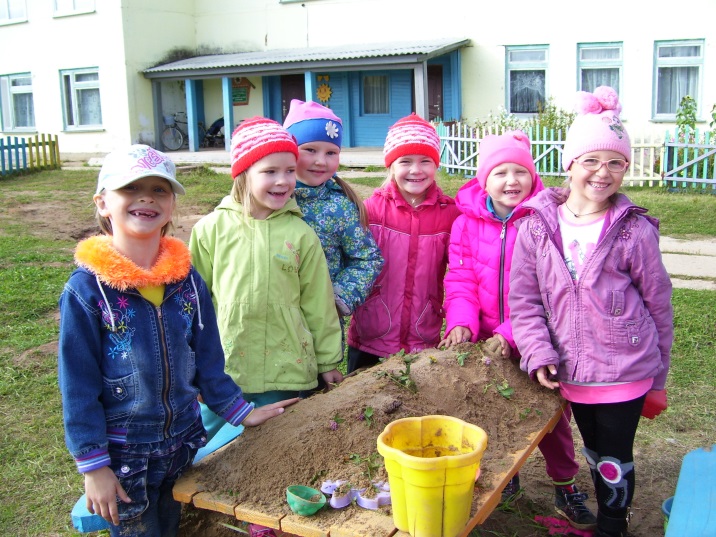 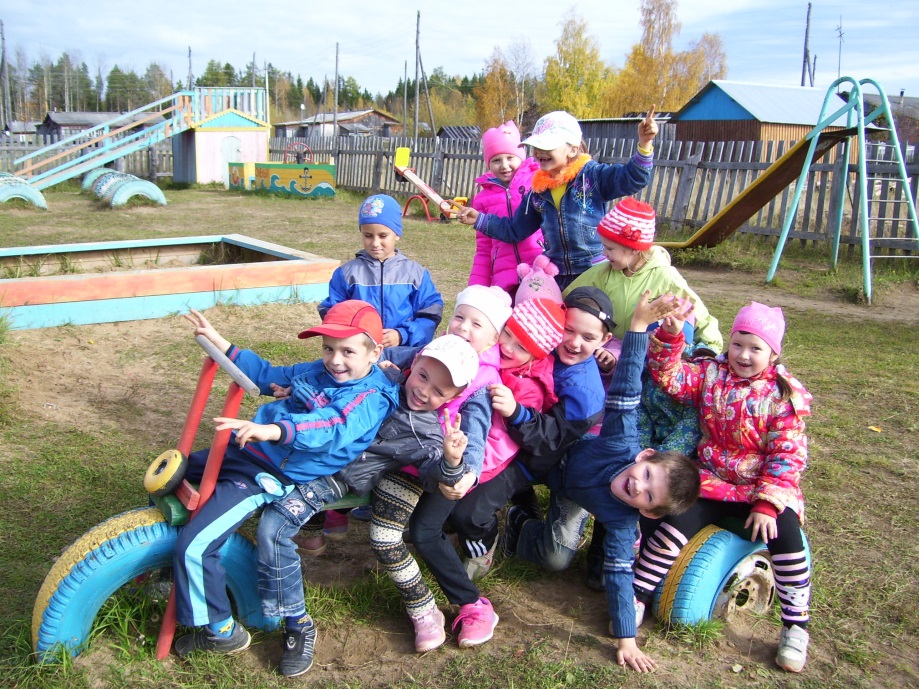 Физиологическая готовность
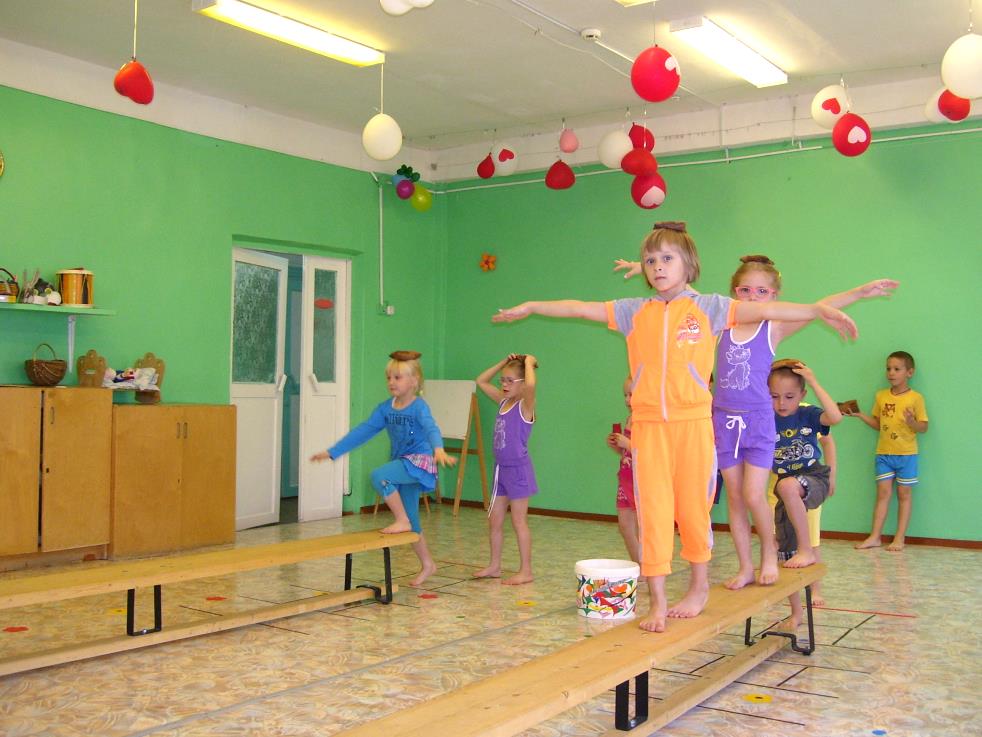 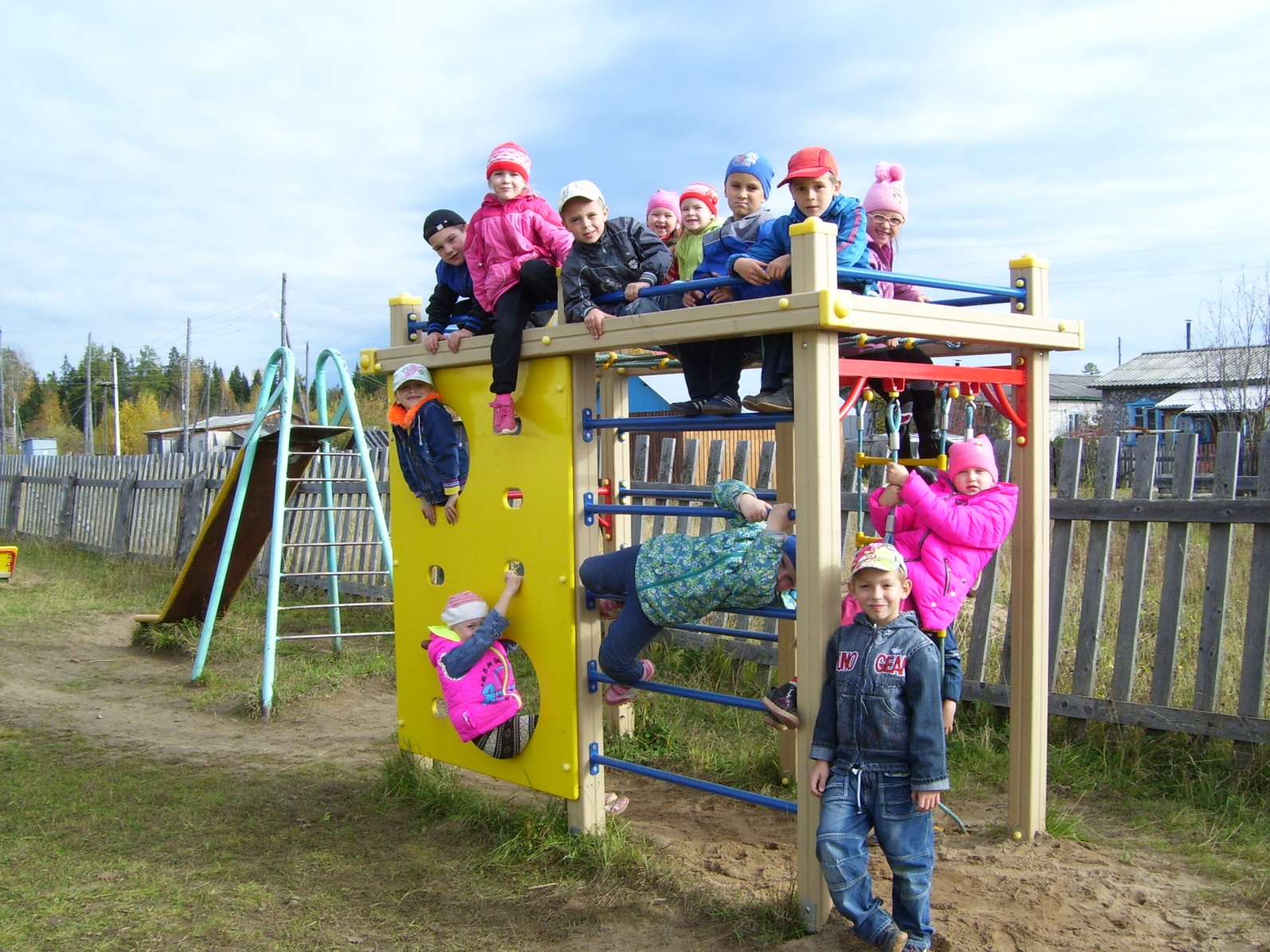 Самостоятельность
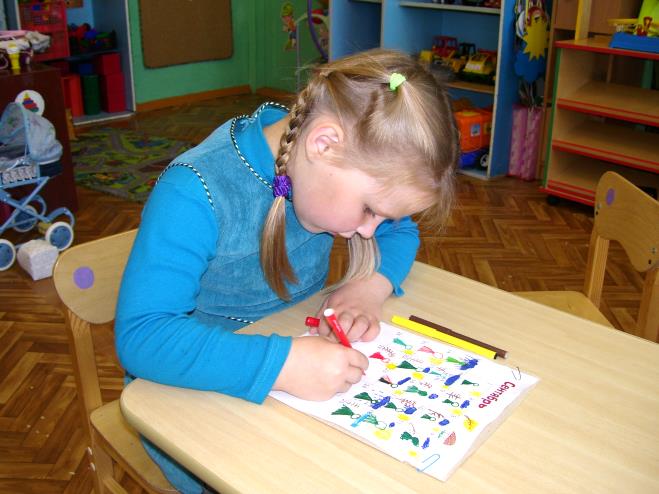 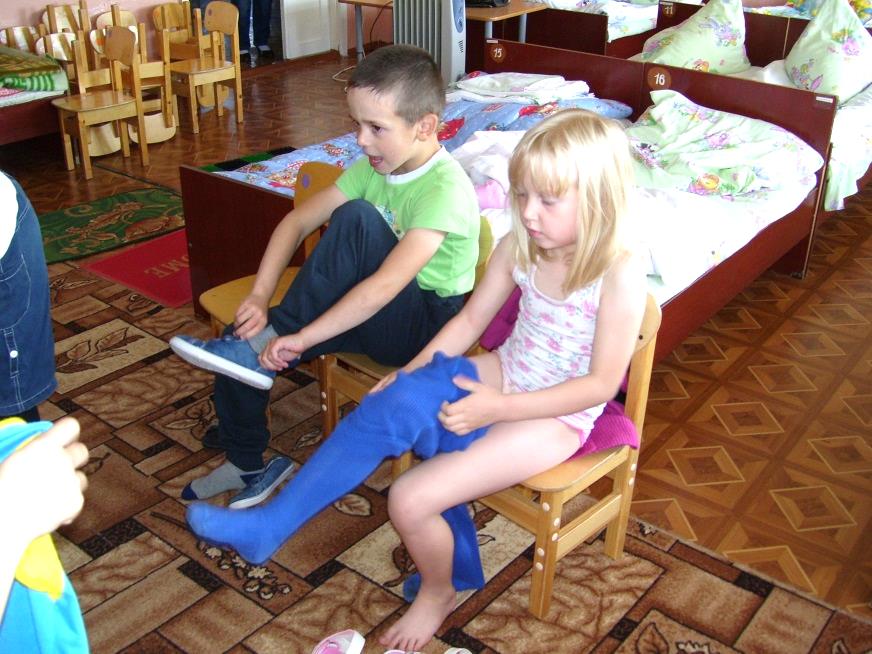 …самое главное, чтобы ребенок чувствовал поддержку родителей и понимание…
…спасибо за внимание…